ESTUDANDO para o ENEM
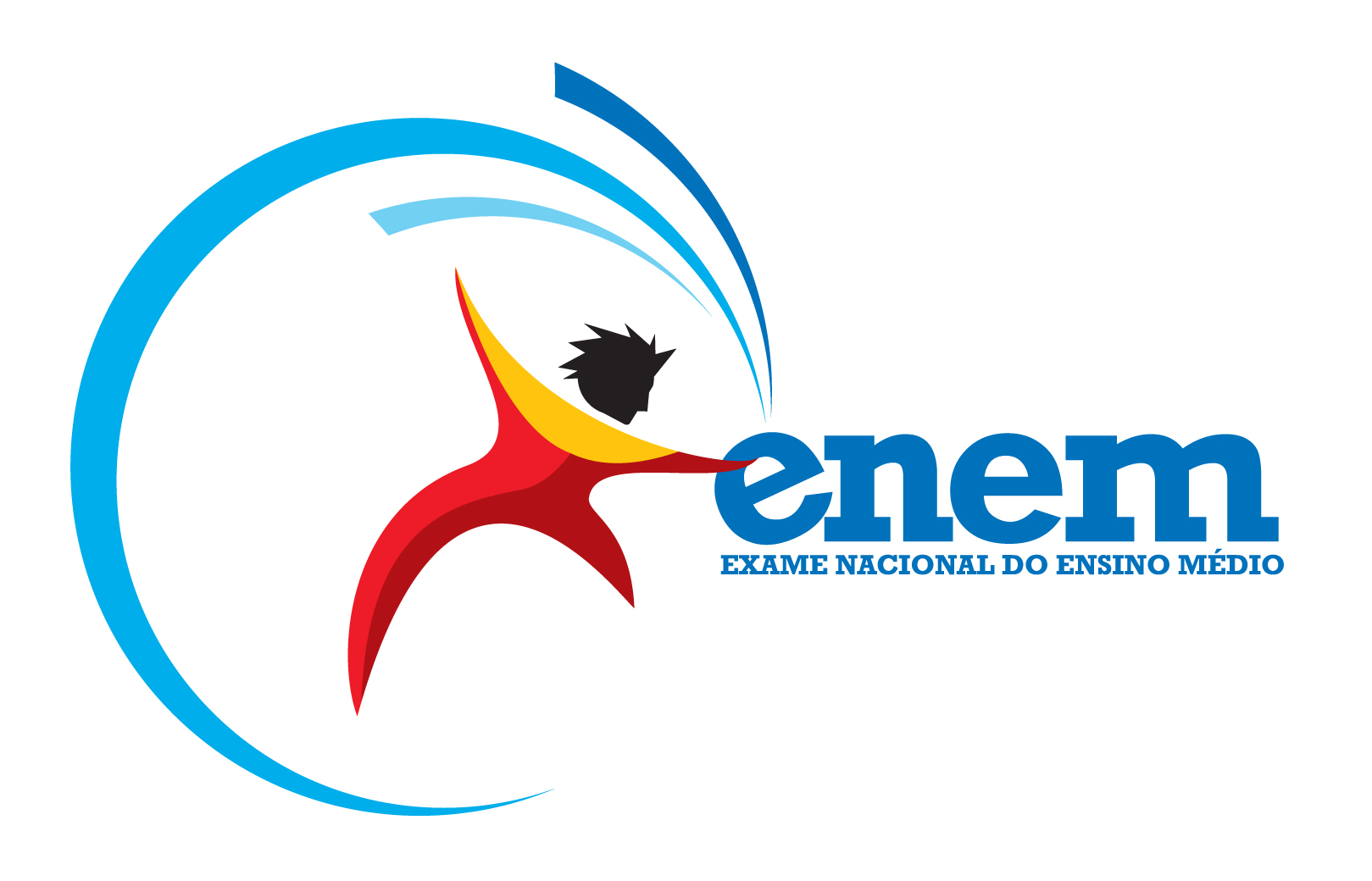 Por: Julio Taylor 3º Ano noturno
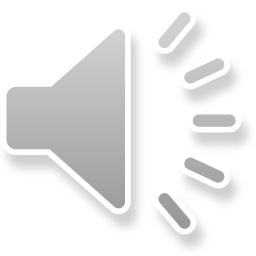 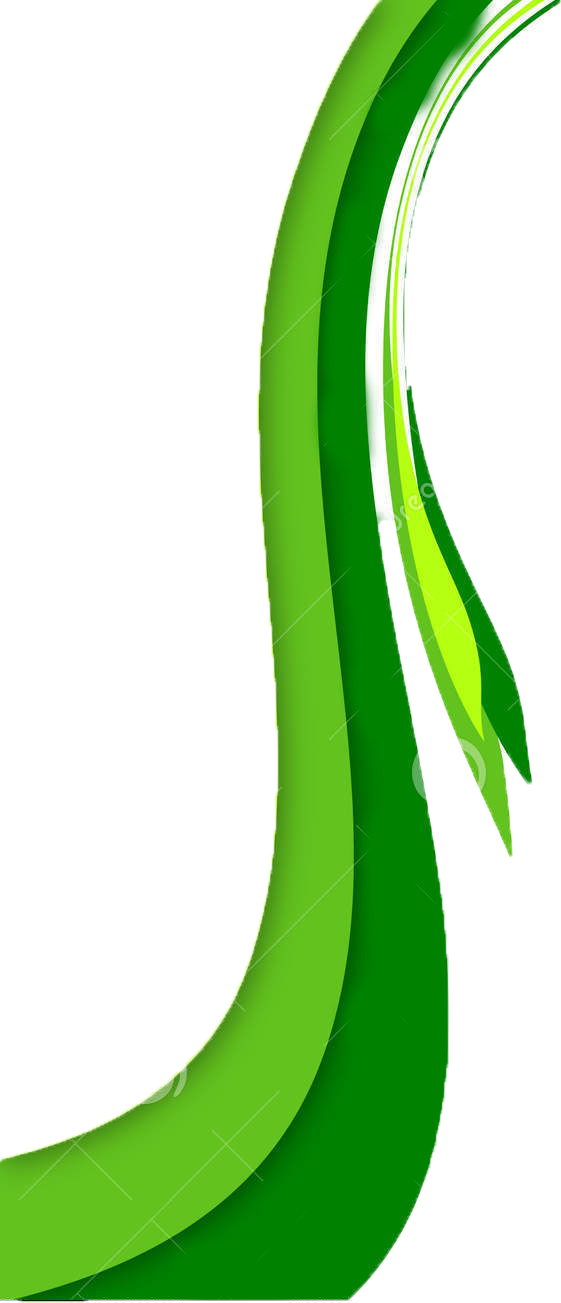 Mapa Conceitual
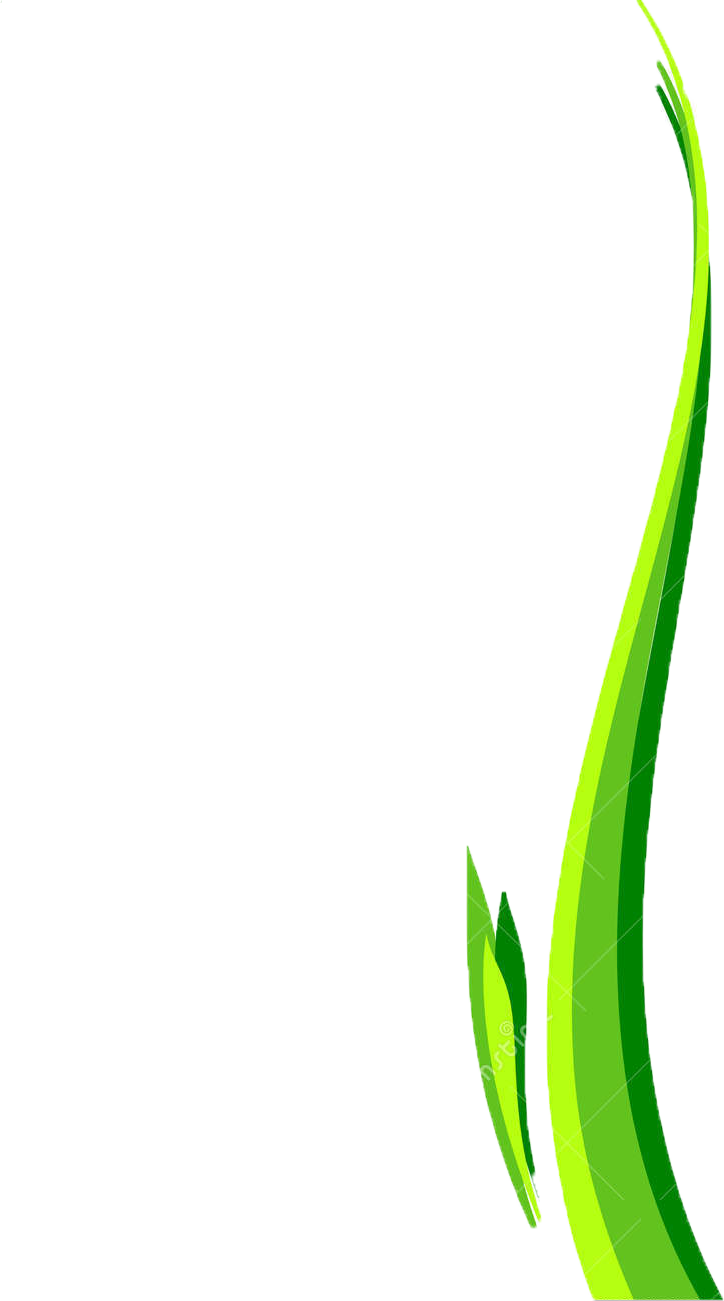 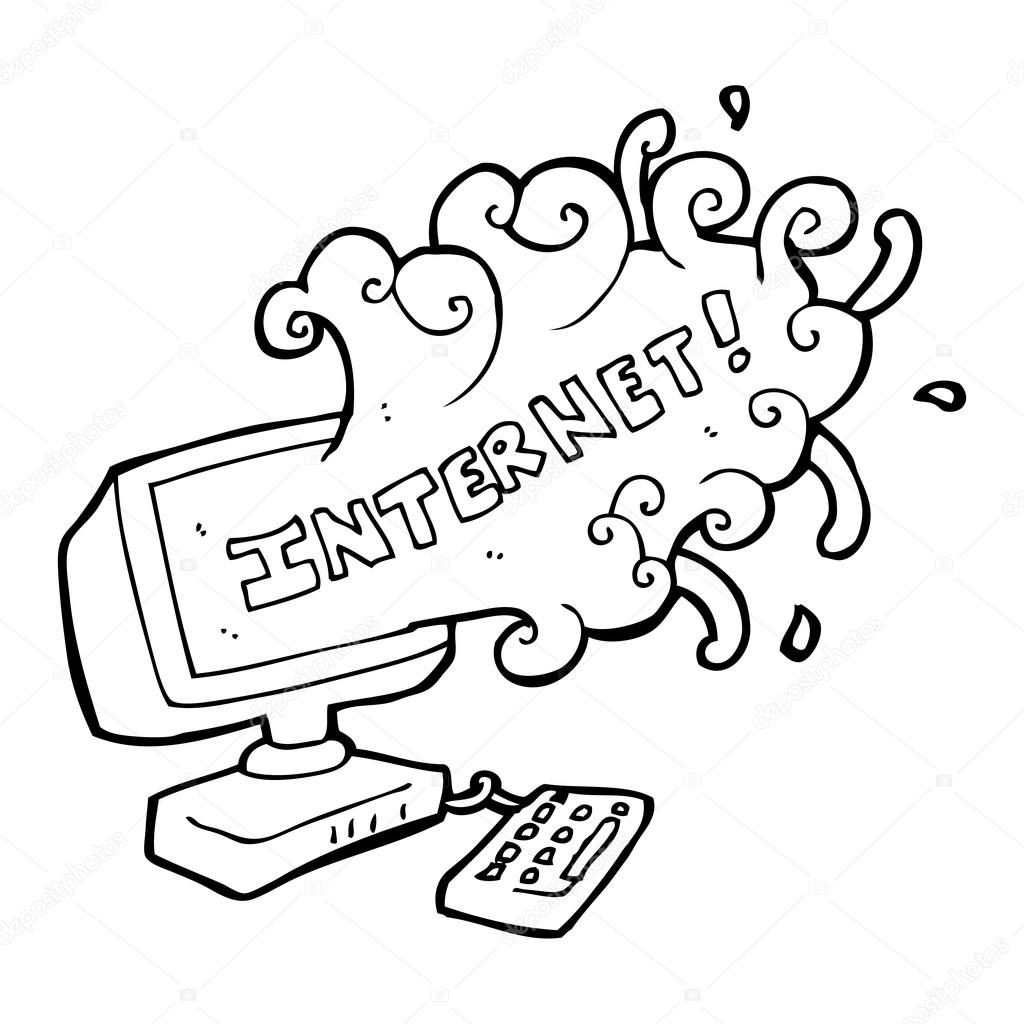 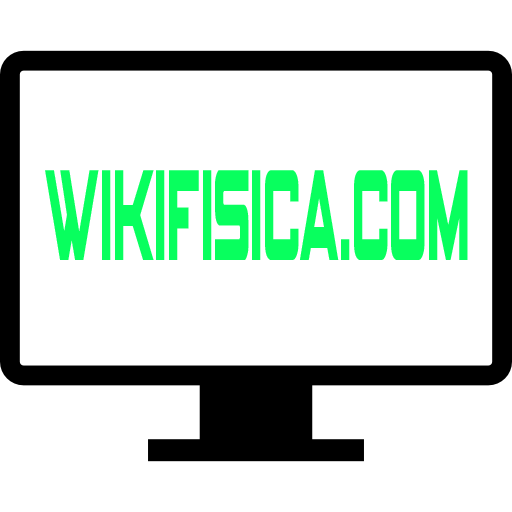 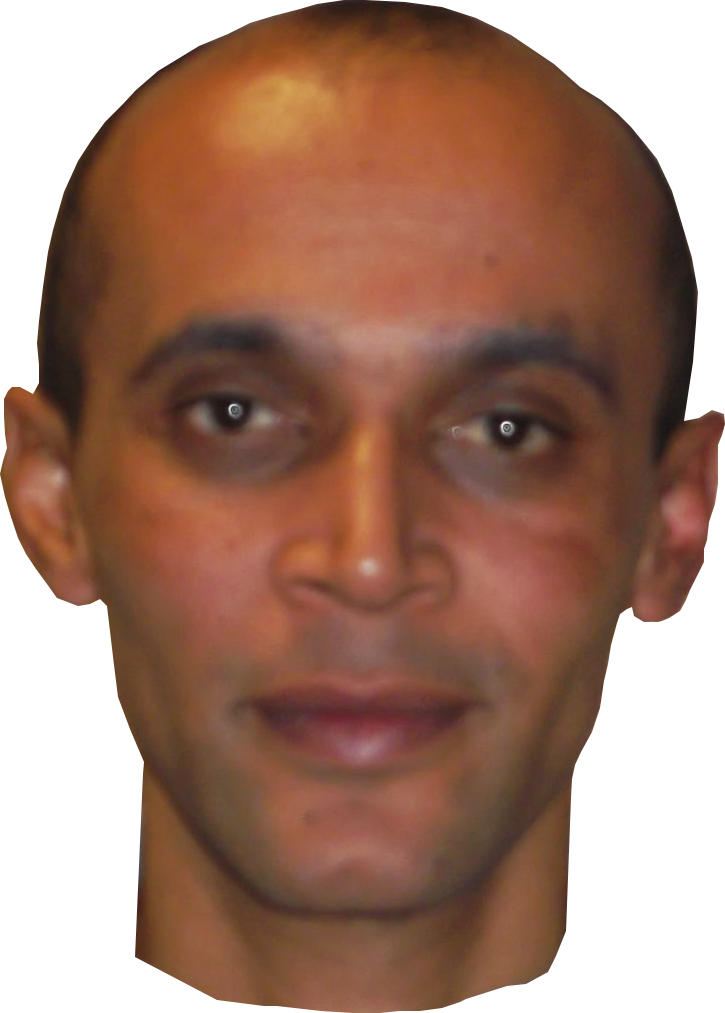 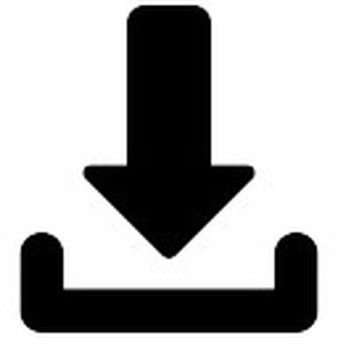 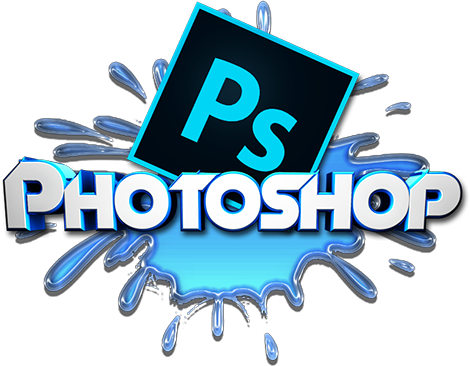 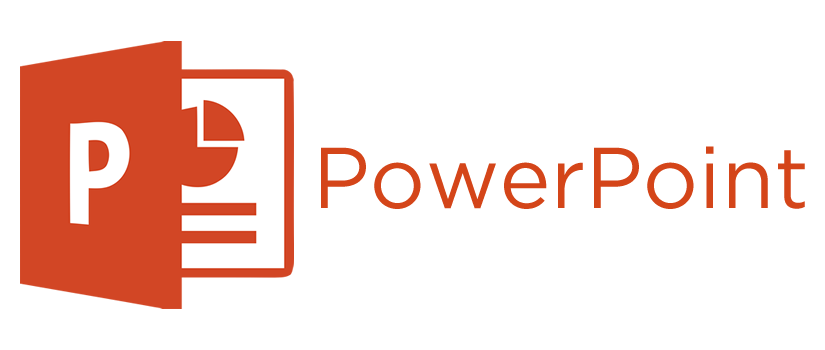 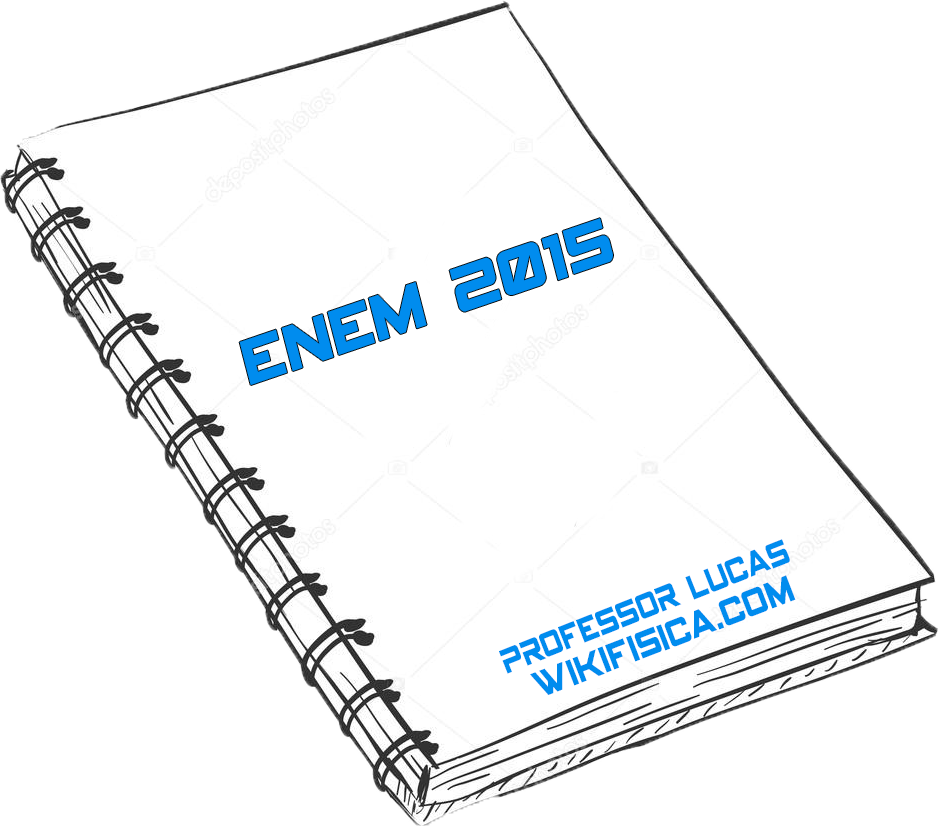 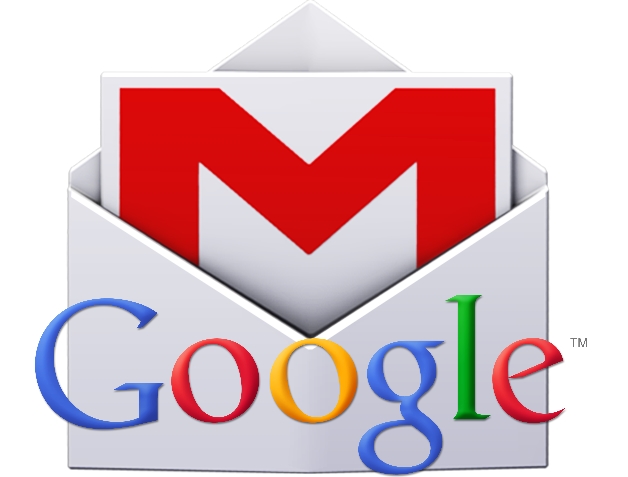 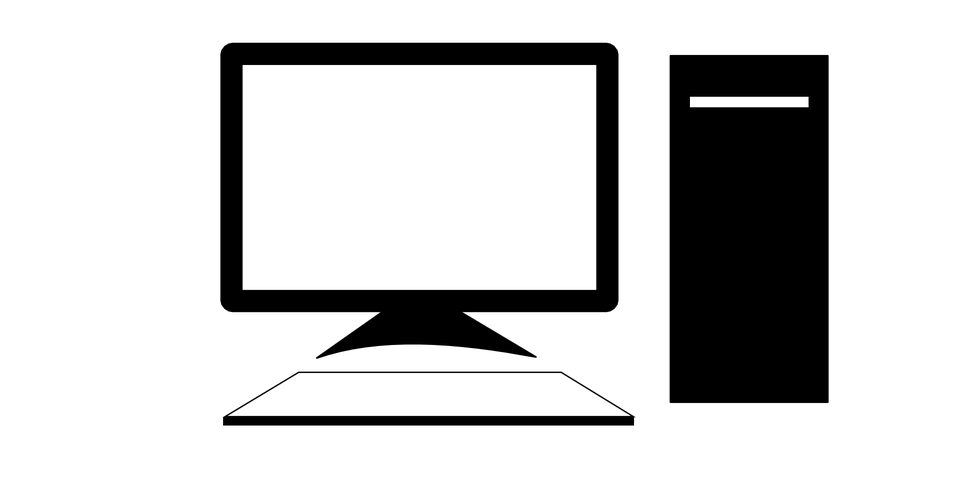 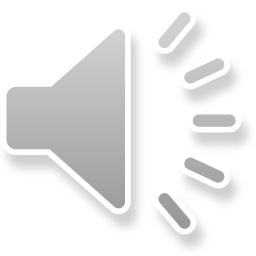 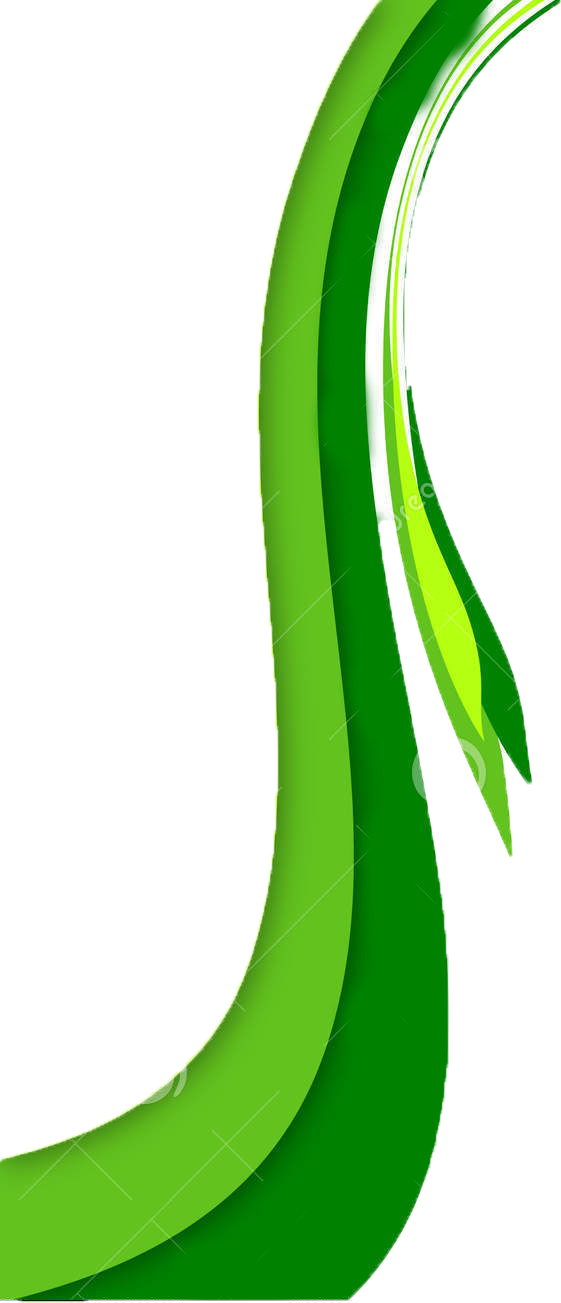 Competência e habilidades
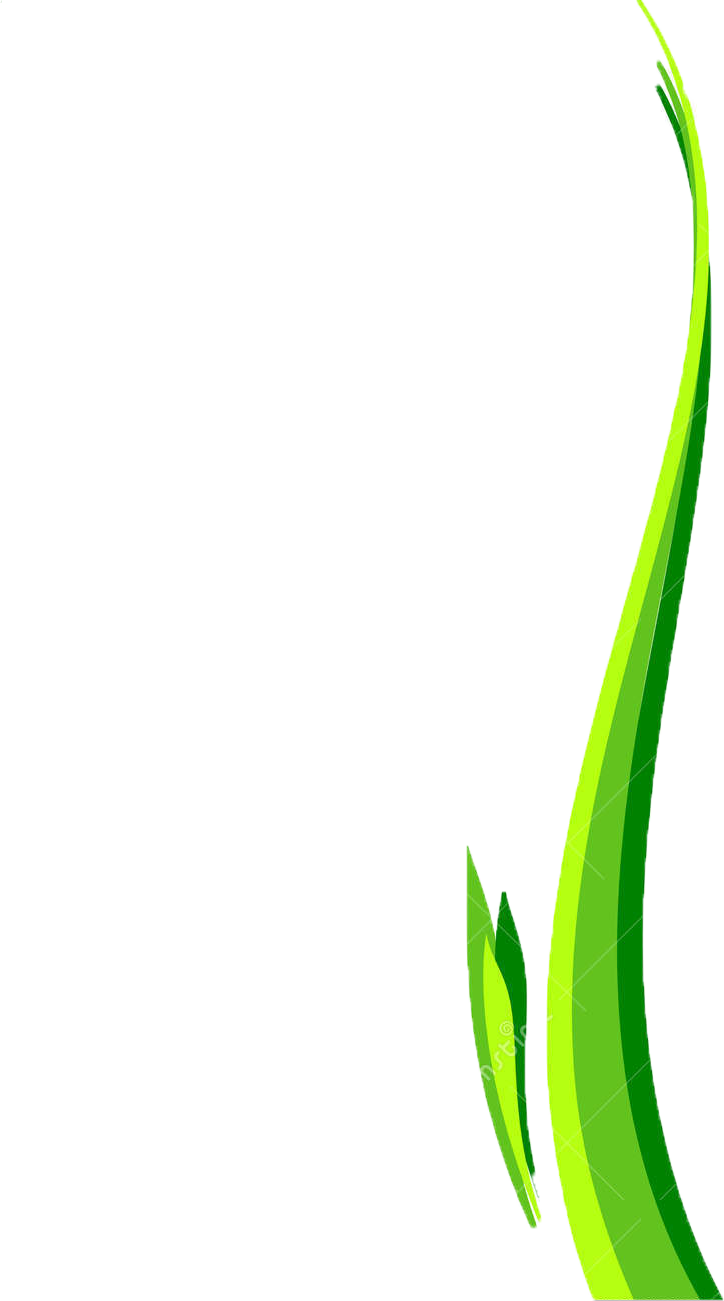 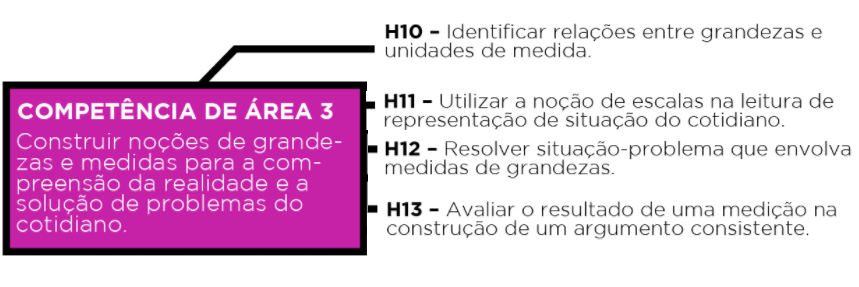 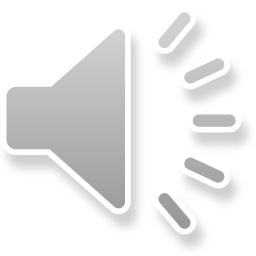 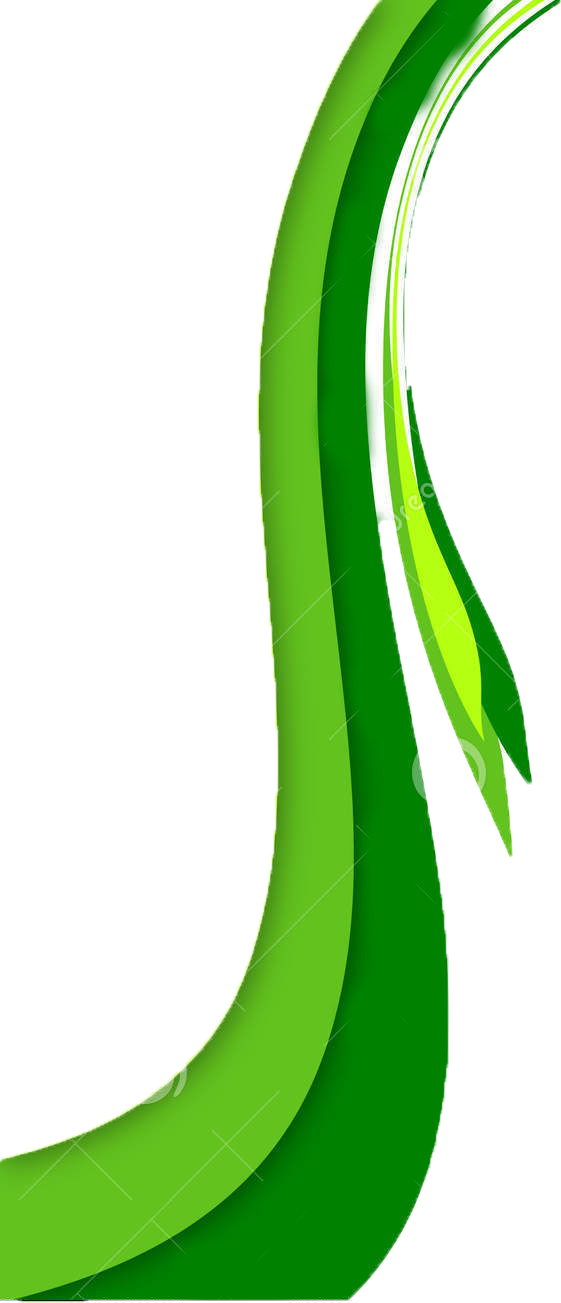 Energia Cinética







-  Na física, a energia cinética em um objeto é a energia que ele possui devido ao seu movimento. Isto é definido como o trabalho necessário para acelerar um corpo de massa em repouso para que este adquira velocidade.
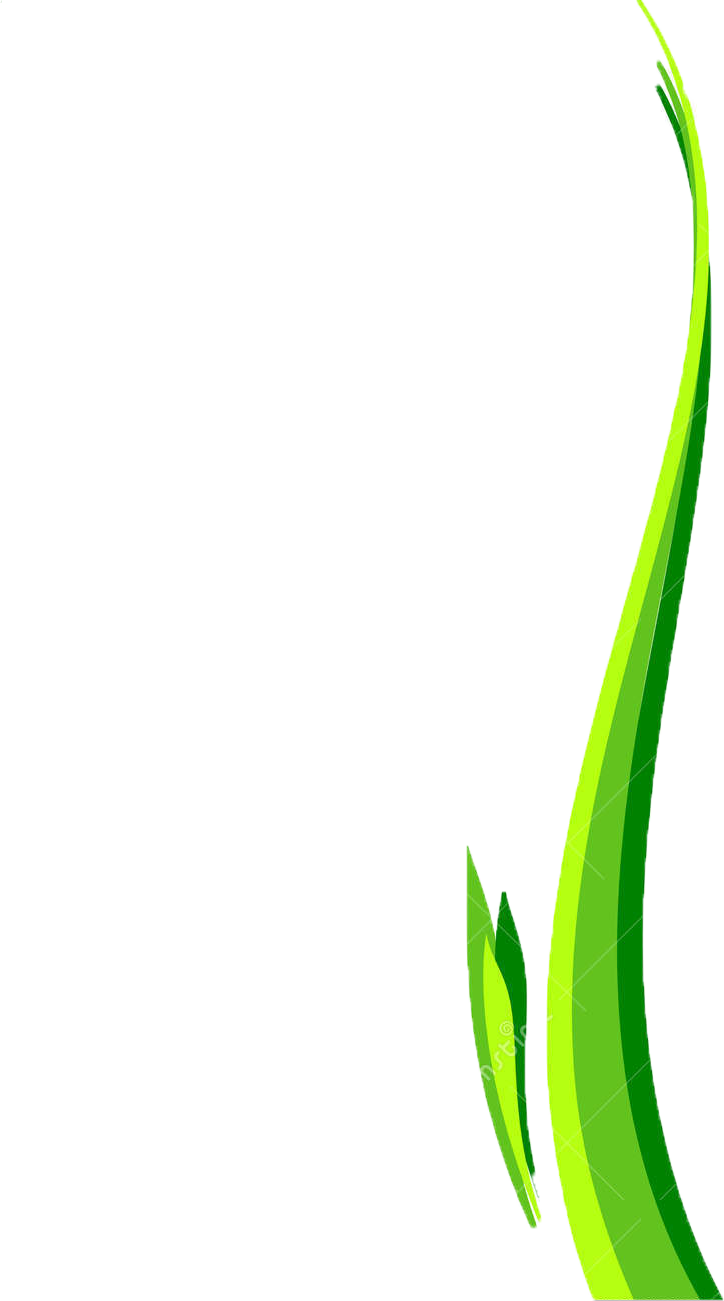 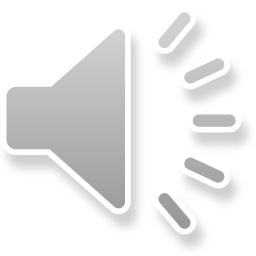 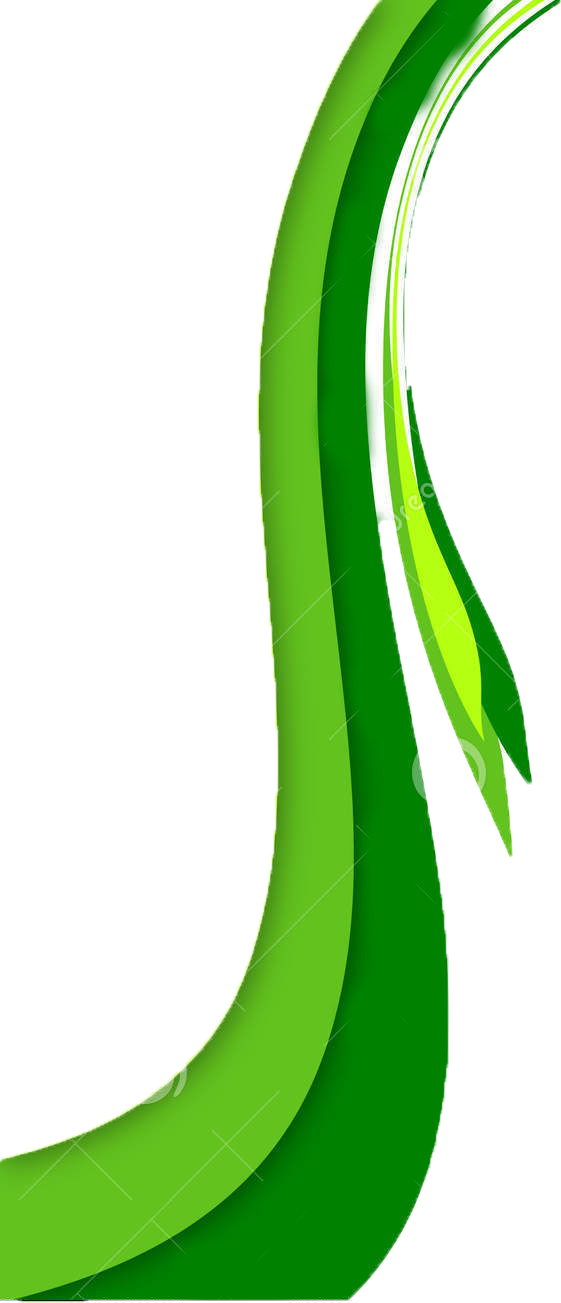 Energia Cinética
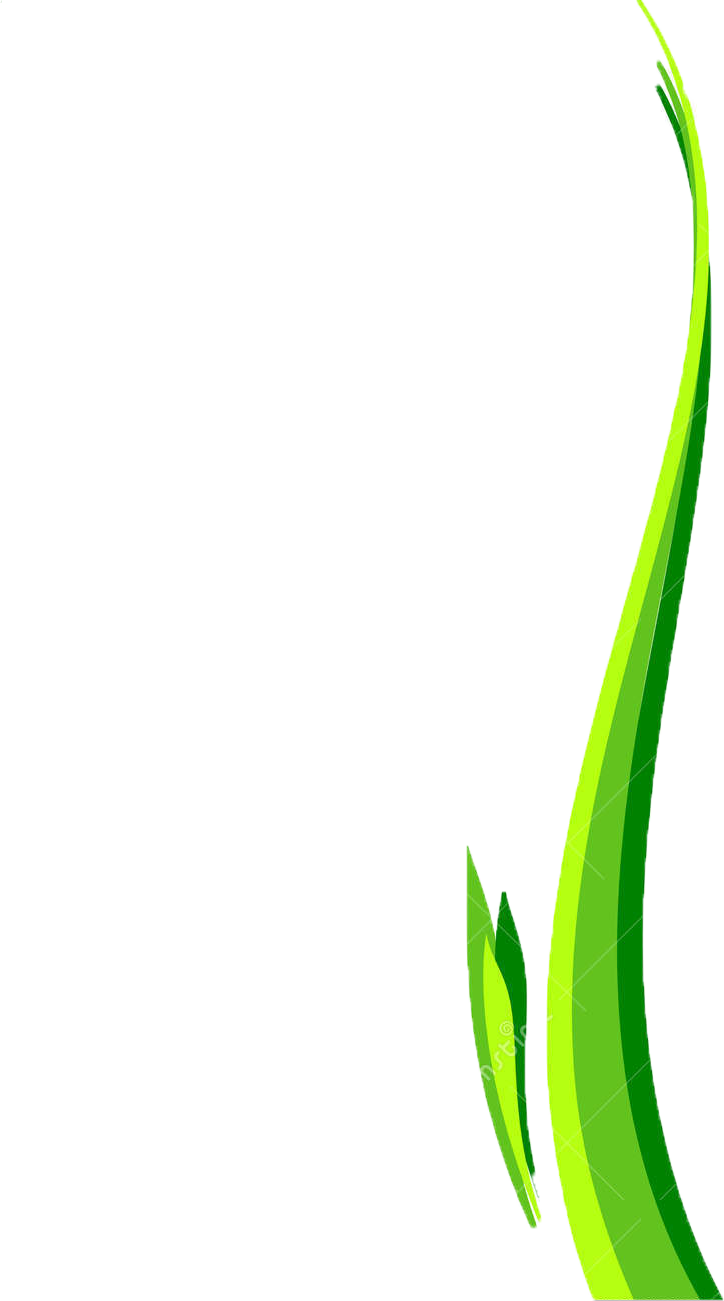 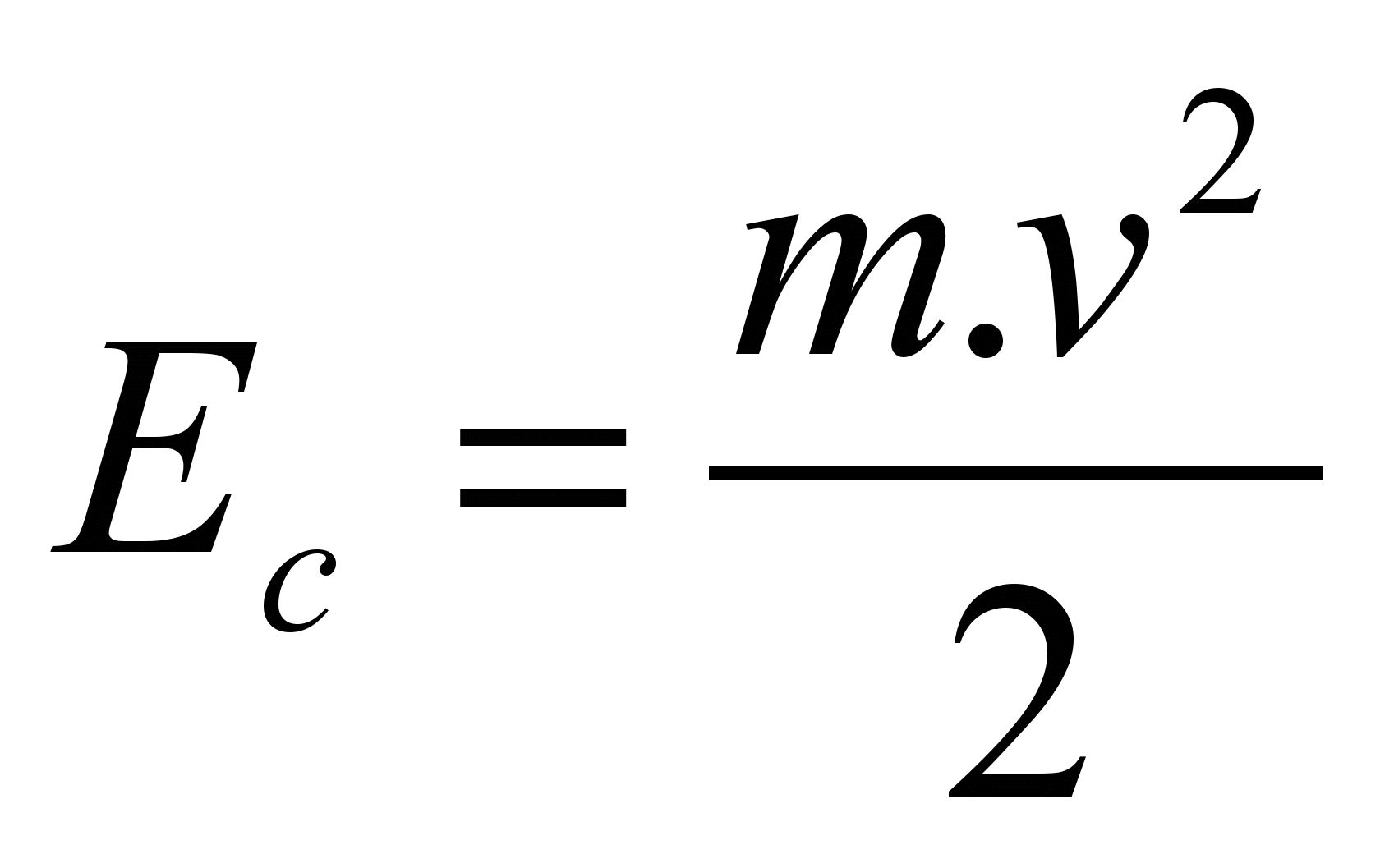 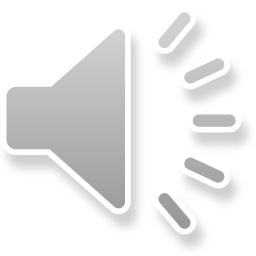 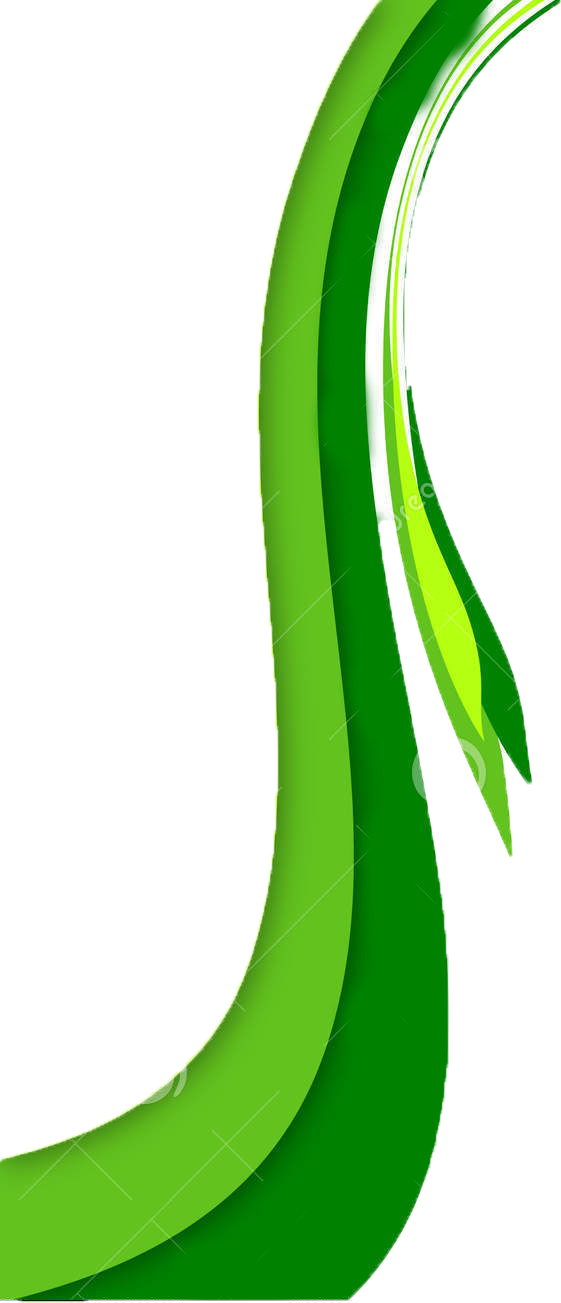 Questão Enem
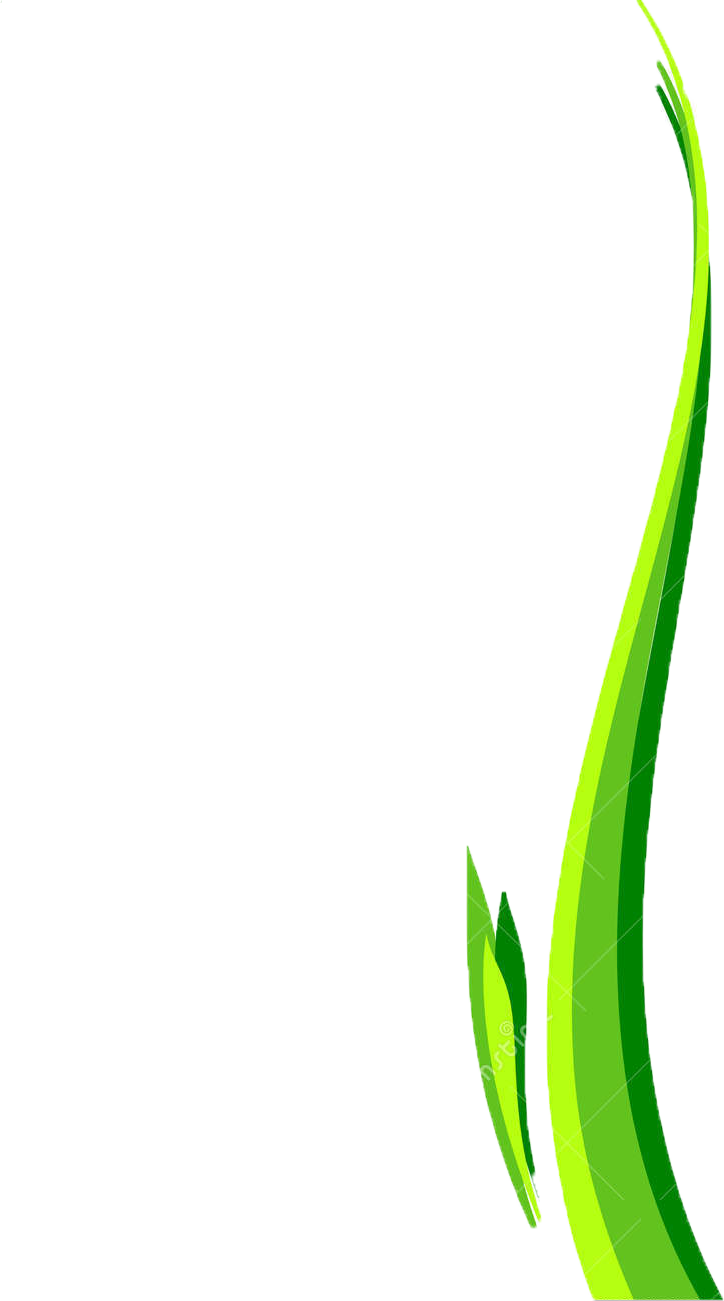 Uma análise criteriosa do desempenho de Usain Bolt na quebra do recorde mundial dos 100 metros rasos mostrou que, apesar de ser o último dos corredores a reagir ao tiro e iniciar a corrida, seus primeiros 30 metros foram os mais velozes já feitos em um recorde mundial, cruzando essa marca em 3,78 segundos. Até se colocar com o corpo reto, foram 13 passadas, mostrando sua potência durante a aceleração, o momento mais importante da corrida. Ao final desse percurso, Bolt havia atingido a velocidade máxima de 12 m/s.


Disponível em: http://esporte.uol.com.br Acesso em 5 ago. 2012 (adaptado)



Supondo que a massa desse corredor seja igual a 90kg, o trabalho total realizado nas 13 primeiras passadas é mais próximo de
a) 5,4x102J
b) 6,5x103J
c) 8,6x103J
d) 1,3x104J
e) 3,2x104J
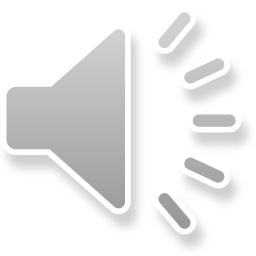 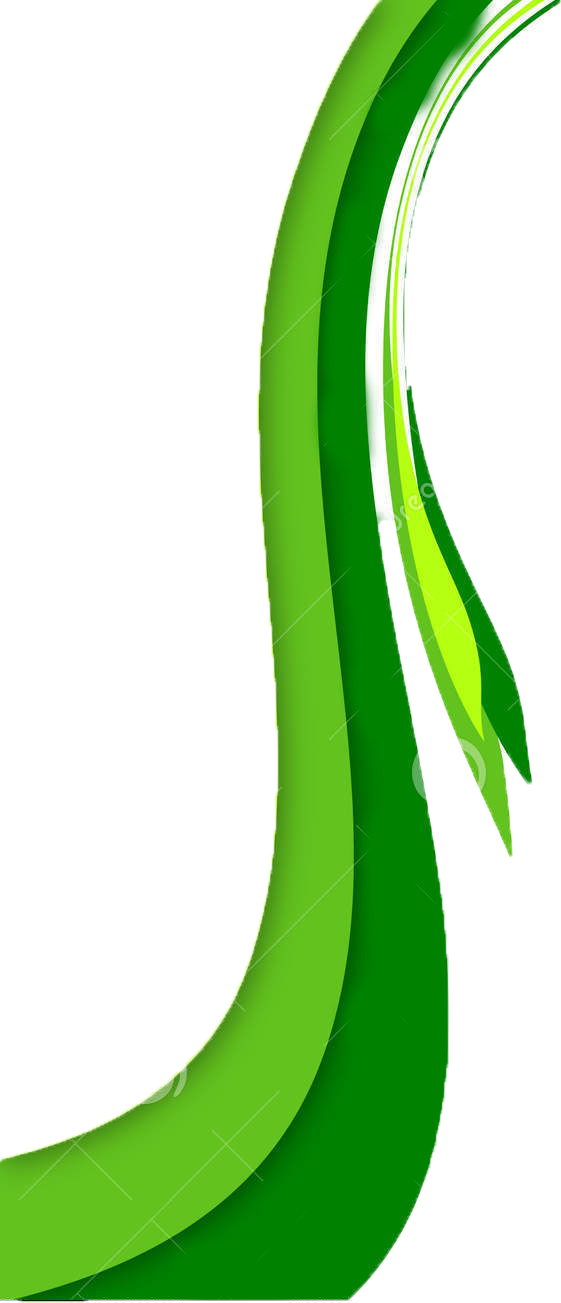 Resolução
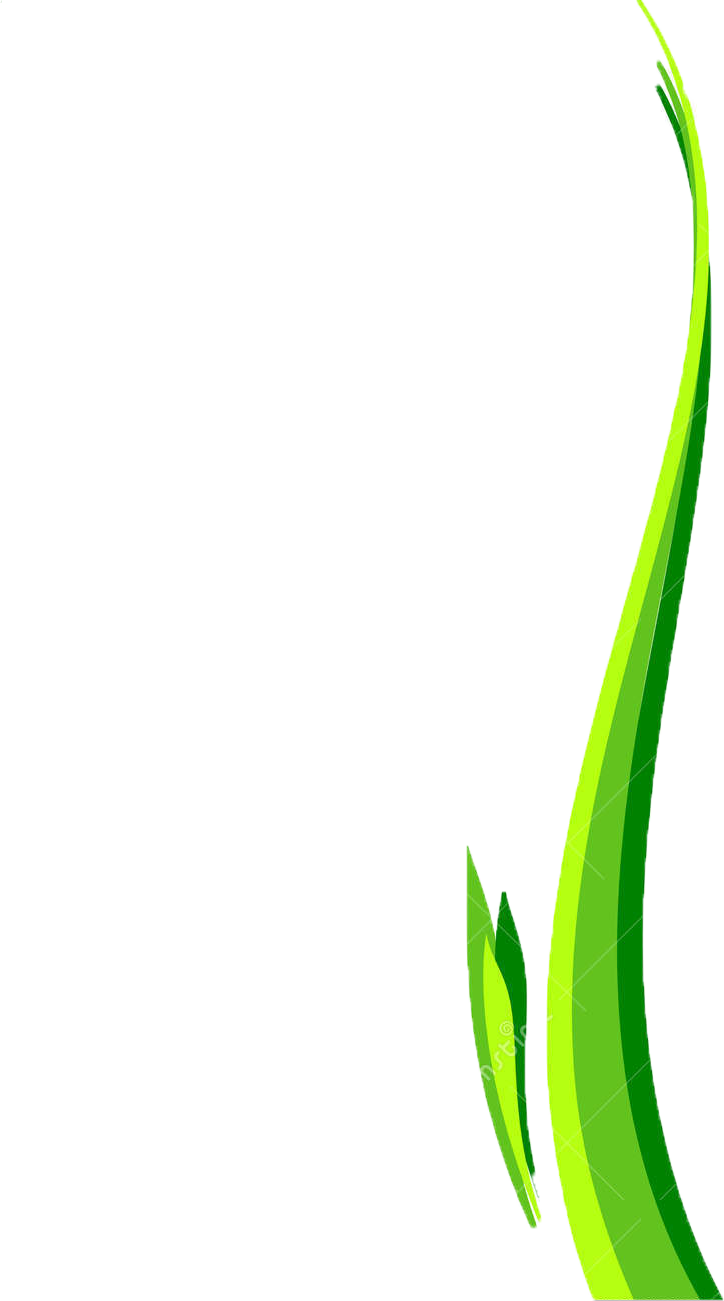 Velocidade inicial  0 m/s

Velocidade final   12m/s

Massa corporal  90 Kg
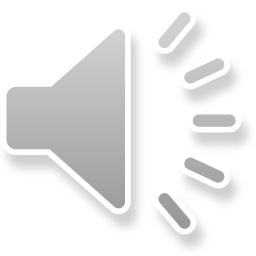 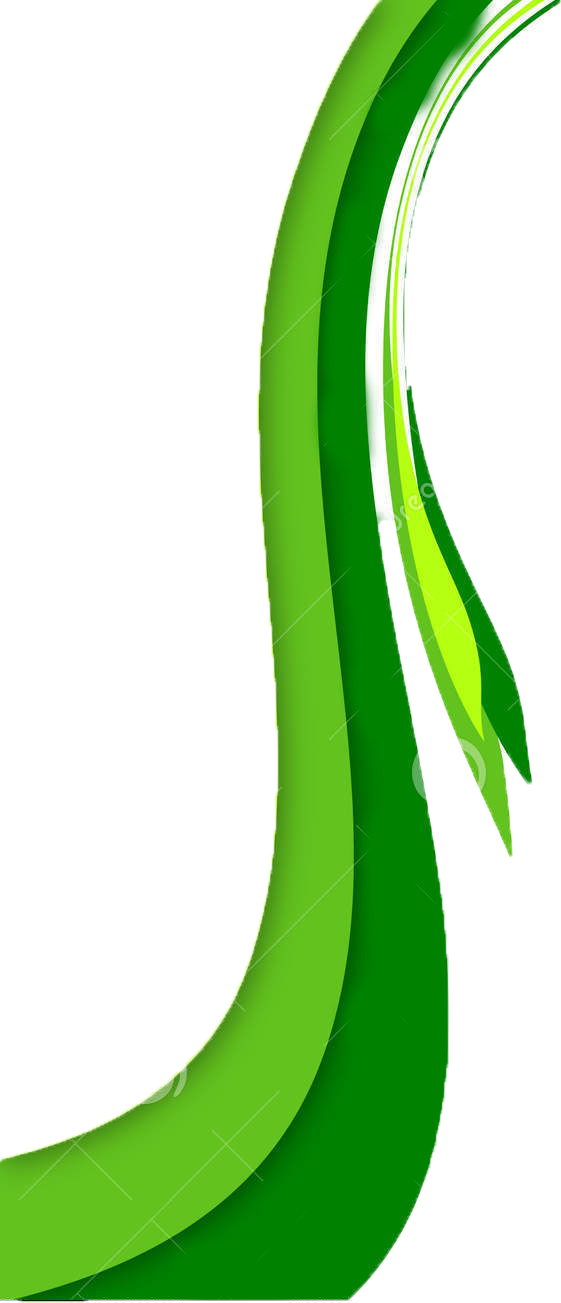 Resolução
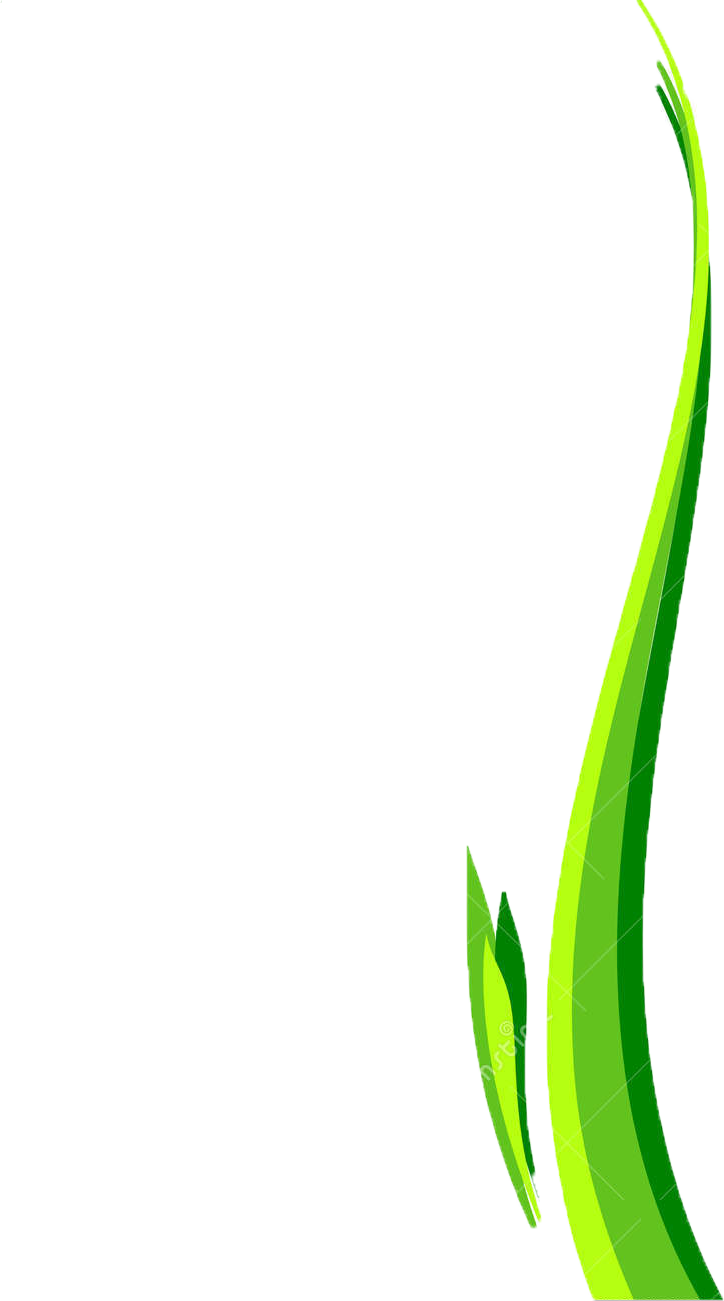 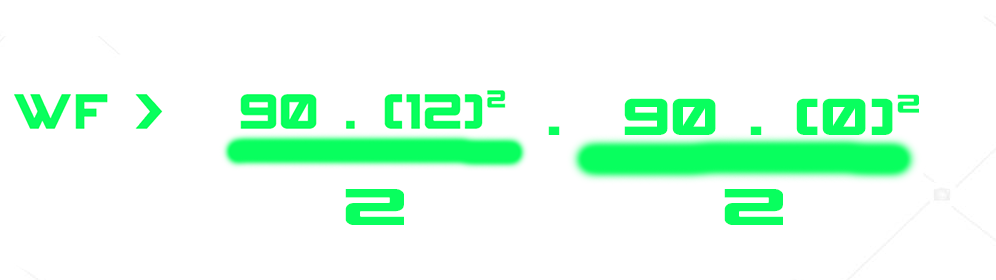 12² = 144; então teremos      90.144/2
Simplificamos  144 e 2 
 90 . 72 = 6500 j   
Notação cientifica = 6,5 . 10 ³ J

Resposta correta: Letra B
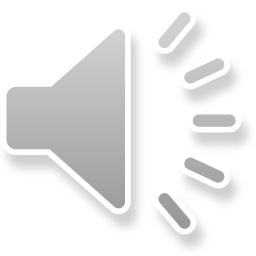 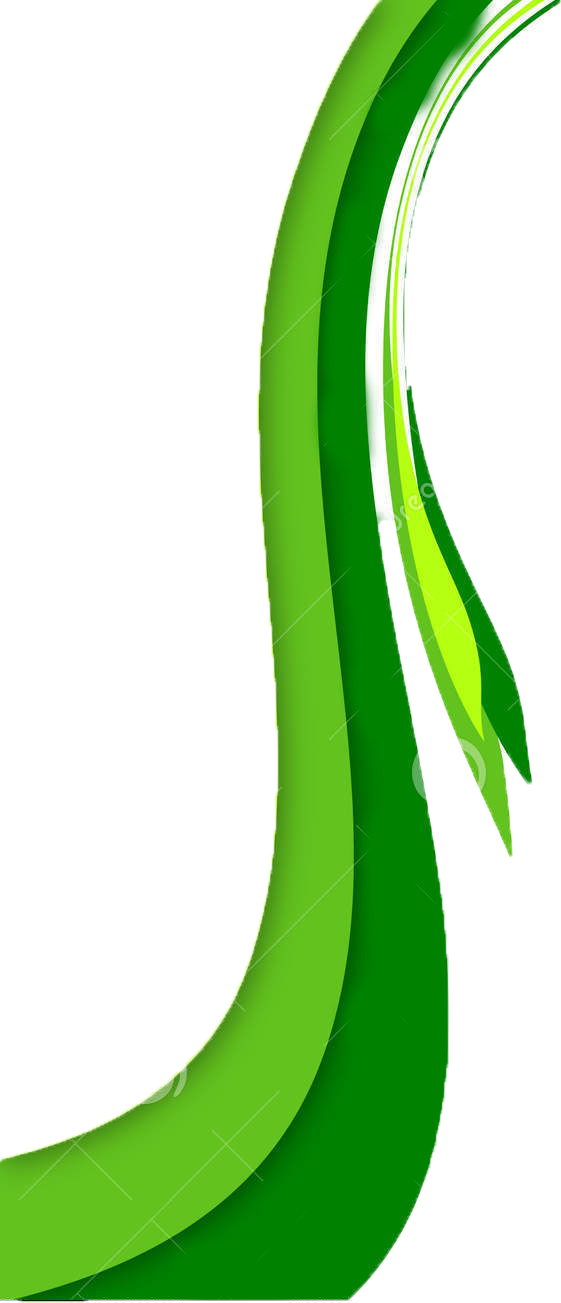 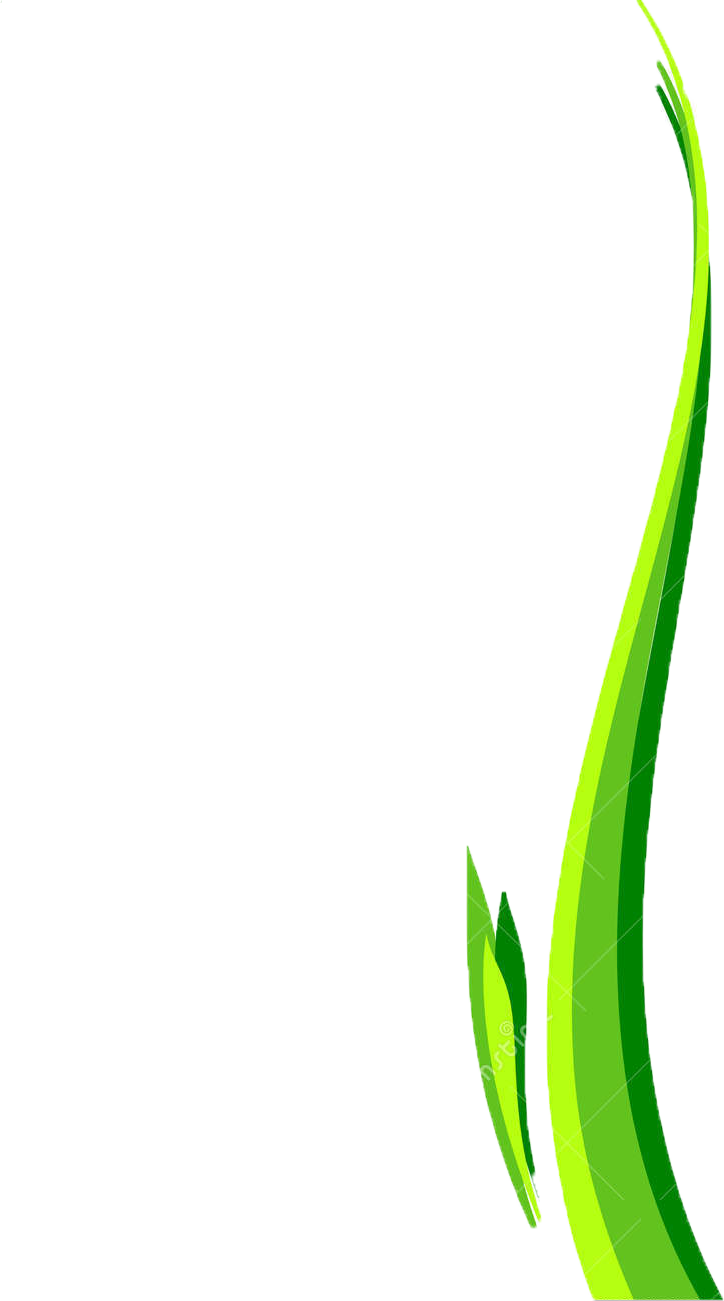 Obrigado!
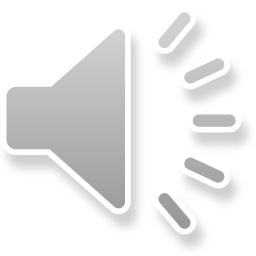